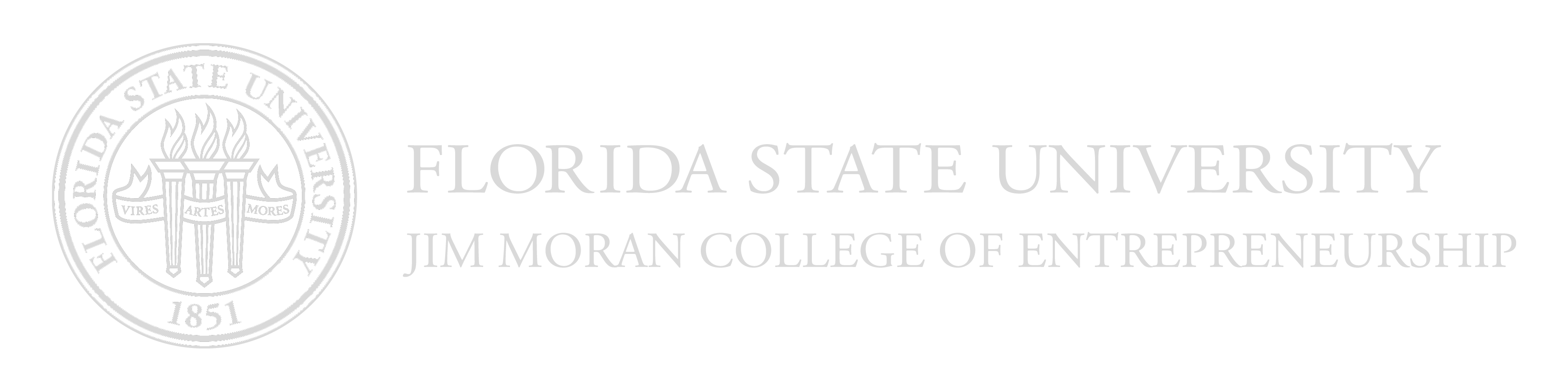 Business Model Canvas
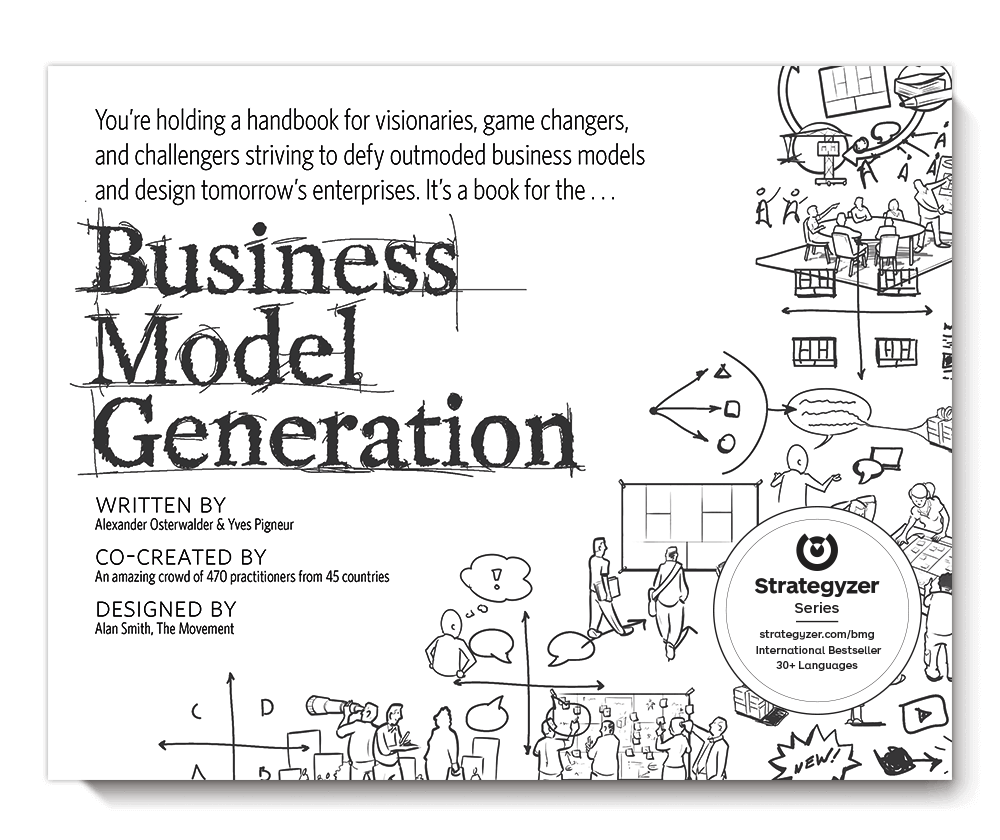 Customer Relationships
Key Activities
Revenue Streams
Cost Structure
Value Propositions
Channels
Key Resources
Customer Segments
Key Partners
Business Model Canvas (BMC)
Customer Segments
Value Propositions
Channels
Customer Relationships
Revenue Streams
Key Resources
Key Activities
Key Partners
Cost Structure
Create and Generate Value
Generate Efficiencies to Deliver Value
BMC Explained
https://vimeo.com/78350794
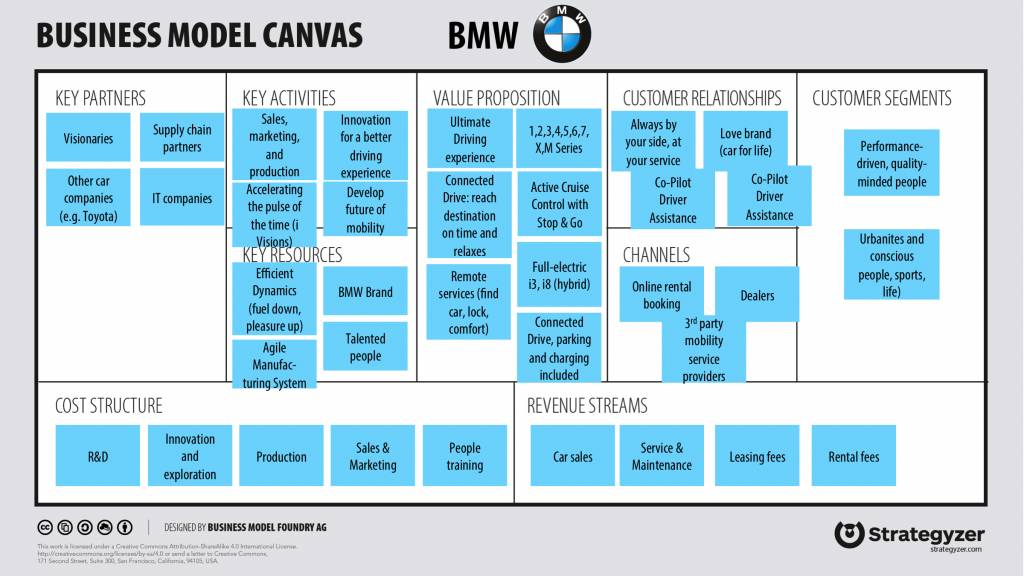 3 Key Steps of Successful Business Model Validation
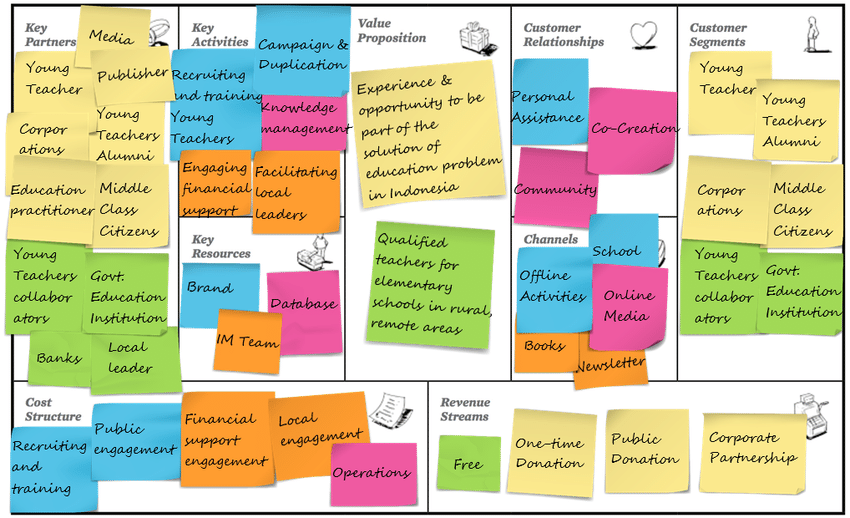 Identify and track your assumptions with the business model canvas
Test your assumptions in the field with customers and pivot if your model is wrong
Demonstrate that you have gained market validation using feedback from actual customers
Link to BMC Template
Apply using the QR code below!
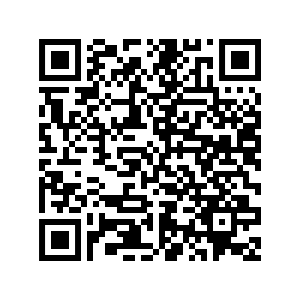